Themes in World History
Objective
Historians will be able to identify and describe the different themes of history through a reading and image analysis activity. 

Historical themes are ways of making sense of world history by identifying patterns. Even though cultures may seem very different people have followed similar paths in how they have organized themselves and related to other groups.
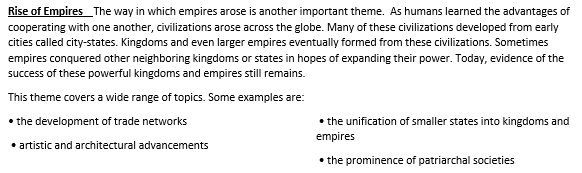 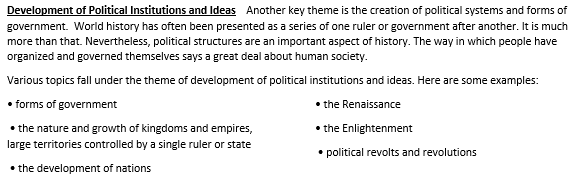 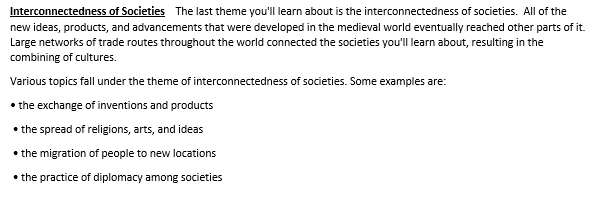 Here, scientist Galileo (center) is on trial for suggesting the idea that Earth revolves around the sun.
The Great Market in the city of Tenochtitlán was a center of daily life for the Aztecs, another civilization that thrived in Mesoamerica.
The Chinese held exams for hiring scholar-officials to help the emperor rule.
What are some ways in which the themes of history impact your life?
At your tables come up with ways that these historical themes impact your lives today. Record your examples in the appropriate sections.

Then with your group write down 2-3 examples on post it notes and post them in the appropriate section on the white board.